Literacy
Watch the story here: https://www.youtube.com/watch?v=75NQK-Sm1YY
Can you retell the story in your own words? You could draw some pictures to help you with the sequence. 
Tell an adult at home what your favourite food is and why.
Maths 
Lets try some sorting! The hungry caterpillar ate a mixture of foods, can you gather a variety of different foods from your home and sort them into categories of ones you would like and ones you would not like. Extend this by sorting foods by colour, size etc
HWB 
Have a go at some yoga with the very hungry caterpillar.
https://www.youtube.com/watch?v=xhWDiQRrC1Y
w/c 18th May 2020
The Very Hungry Caterpillar
By Eric Carle

                   Try some of these fun activities at                          
     home. Let us know who you get on!
Music 
We know you have been learning the days of the week in nursery. Here is another song to help you.
https://www.youtube.com/watch?v=spi77By9-iA
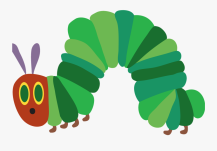 Science 
Watch this video on the life cycle of a butterfly. Can you draw some pictures to show what happens?
https://www.youtube.com/watch?v=O1S8WzwLPlM
Art and Craft
Can you make a hungry caterpillar or beautiful butterfly using junk modelling resources / recycled resources. Send a photo to show what you make.
Kirkhill Nursery
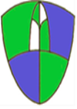 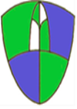 PE
Make your own caterpillar exercise circuit. Follow the instructions on the sheet provided. Get your family to join in too. What was your favourite exercise?
Outdoor Learning 
Go on a scavenger hunt using the checklist. What did you find?